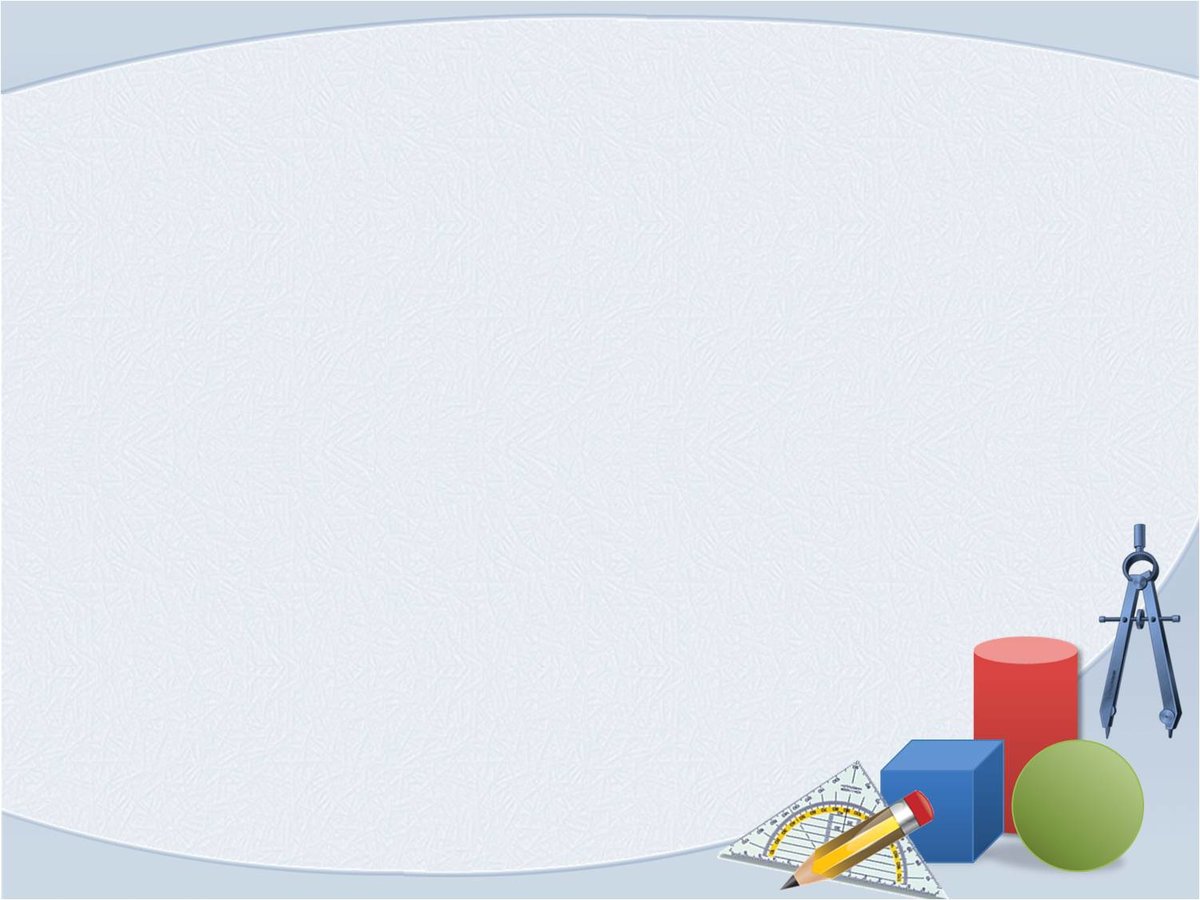 МАТАМАТИКА
«Параллелограмм»
Уважаемые родители! Сегодня вы с детьми повторите геометрические фигуры (мы выучили круг, овал, треугольник, квадрат, прямоугольник, трапеция, ромб, знаем понятия четырехугольники и многоугольники). Познакомитесь с новой геометрической фигурой параллелограмм (дети должны запомнить внешний вид и название, само понятие им давать не надо.
Родитель. Жил-был в одной стране … (Вы спрашиваете, что это? Ребенок отвечает: КВАДРАТ. После этого вы продолжаете). Жил-был в одной стране Квадрат. Он любил гулять и всегда пел свою любимую песенку:
Он давно знакомый мой,
Каждый угол в нем прямой,
Все четыре стороны одинаковой длины,
Вам представиться я рад, а зовут меня квадрат!
Один раз он увидел, как ребята играют в футбол. Очень ему понравилась эта игра, и он попросился играть вместе с ними. «Нет, у нас уже есть команда. Вот если ты наберешь свою команду - вот тогда и сыграем», - сказали ему ребята.
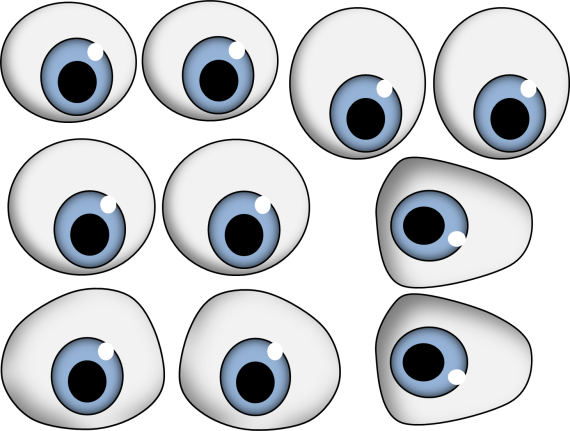 И решил тогда Квадрат собрать свою команду. Но где же ее искать?
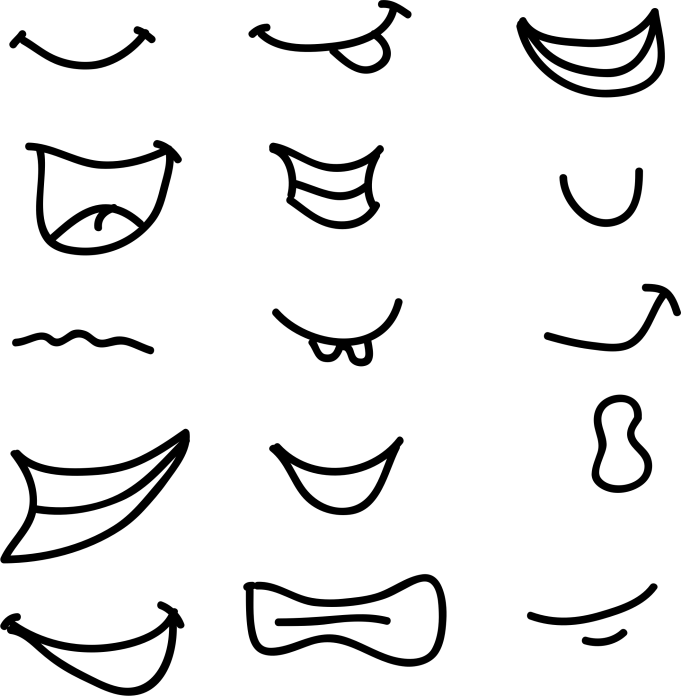 Родитель. Вдруг он увидел на берегу пруда …(Дети говорят Прямоугольник и Ромб).
Правильно он увидел Прямоугольник и Ромб.
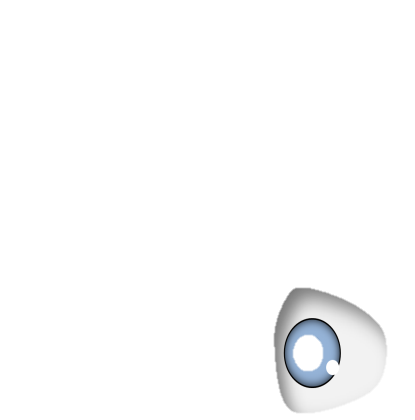 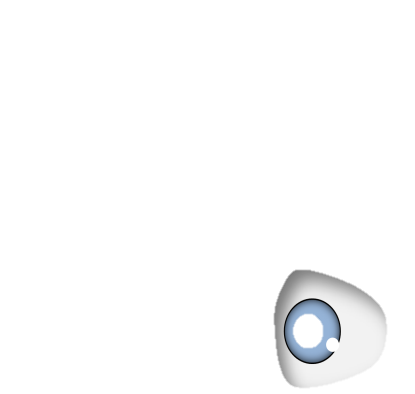 Прямоугольник грустно пел песенку:
Растянули мы квадрат
И представили на взгляд,
На кого он стал похожим
Или с чем-то очень схожим?
Не кирпич, не треугольник -
Стал квадрат …(прямоугольник).
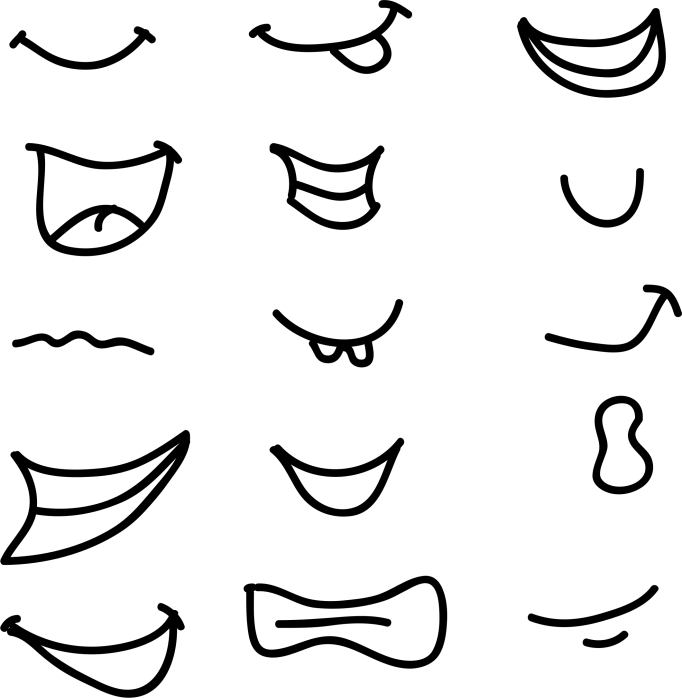 Квадрат уже почти прошел мимо, но услышав свое имя, стал прислушиваться. Но теперь запел песенку Ромб.
Чуть приплюснутый квадрат
Приглашает опознать:
Острый угол и тупой
Вечно связаны судьбой.
Догадались дело в чем?
Фигуру ромбом назовем.
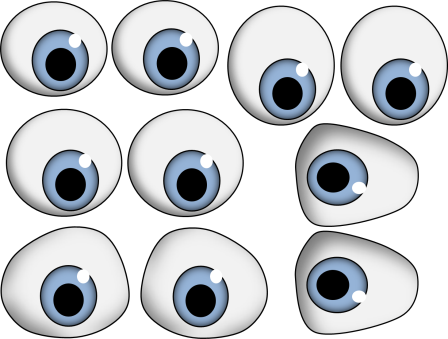 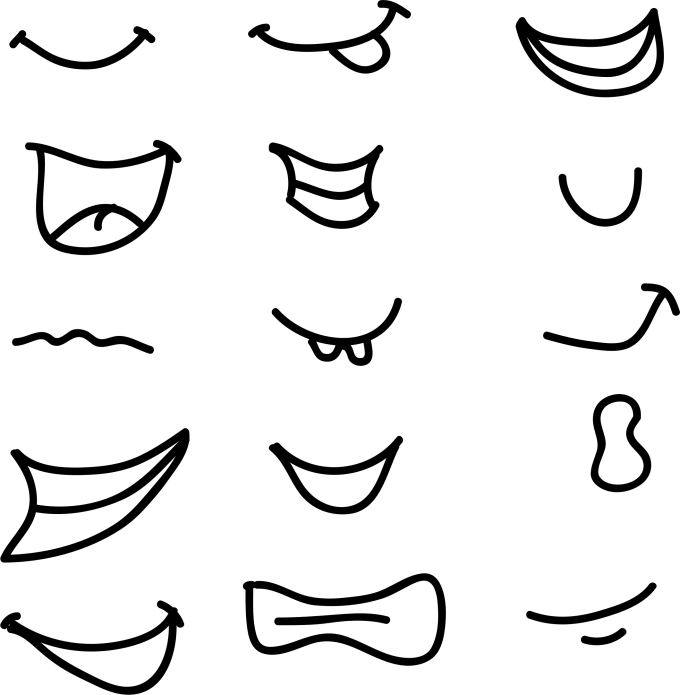 Понравилось Квадрату, что эти фигуры называют его имя и предложил он им стать одной командой. Конечно, Ромб и Прямоугольник радостно согласились. Но команда получилась очень маленькая и новые друзья решили найти еще игроков в свою команду. Они решили разойтись в разные стороны и искать фигуры, которые согласились бы играть с ними в одной команде.
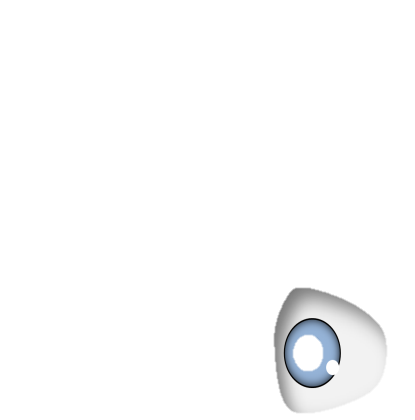 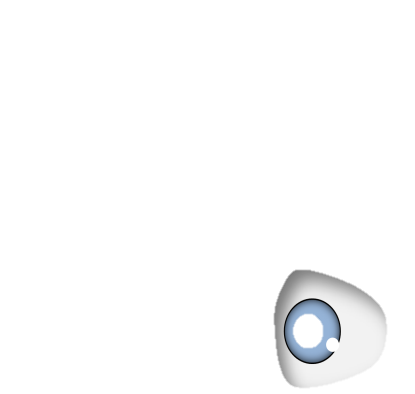 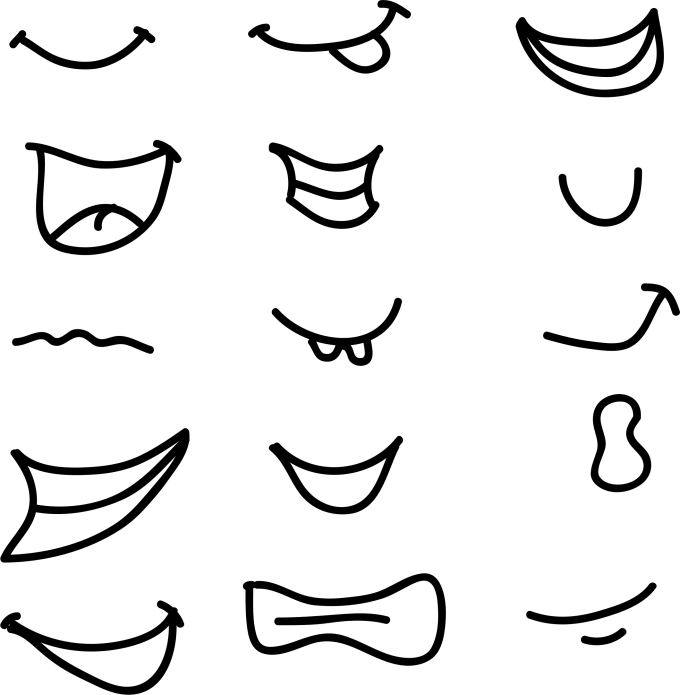 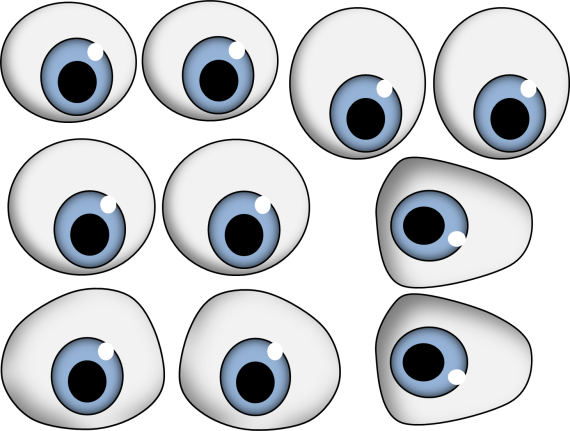 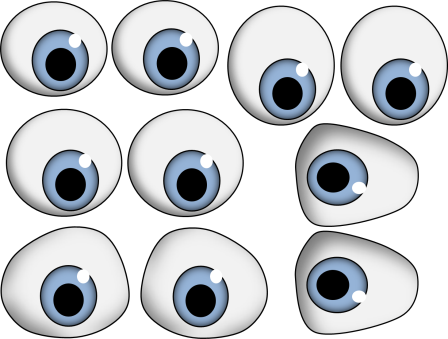 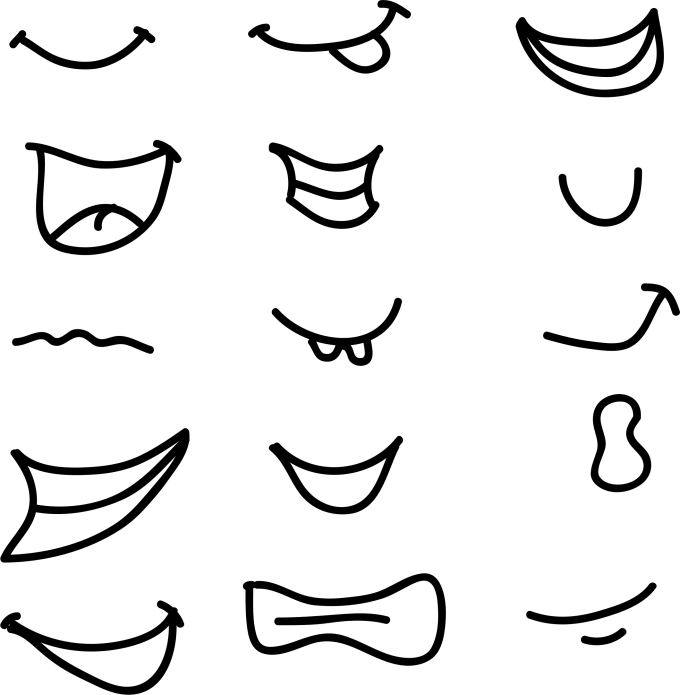 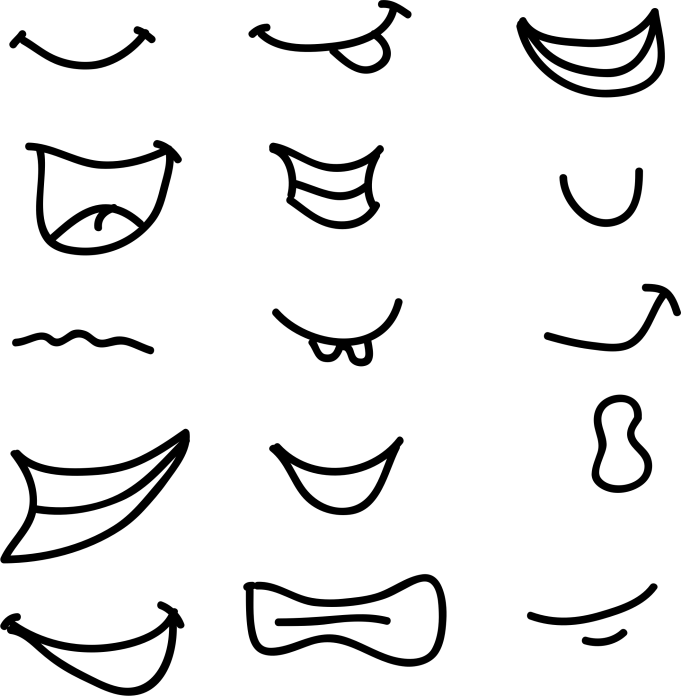 И вот Ромб увидел на скамейке в парке две фигуры. Одна из них пела песенку:
Треугольник подпилили
И фигуру получили:
Два тупых угла внутри
И два острых – посмотри.
Не квадрат, не треугольник,
Я похож на многоугольник (трапеция). Спросите у ребенка, что это за фигура?
А вторая фигура только грустно вздыхала и ничего не говорила.
Ромб спросил, как их зовут и почему они такие грустные. Фигура, которая пела песенку, сказала: «Я – Трапеция. Со мной не любят играть во дворе, говорят, что я неуклюжая.»
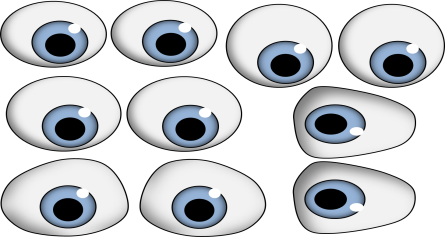 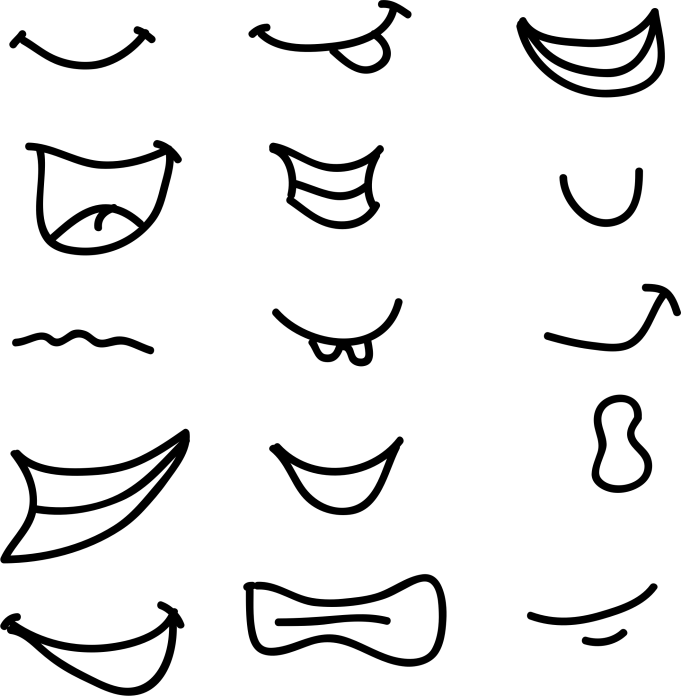 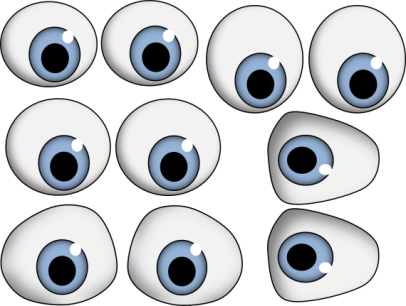 «А я,-сказала другая фигура так сложно называюсь, - что многие не могут выговорить мое имя и поэтому не дружат со мной. Меня зовут Параллелограмм».
Это новое слово для ребенка. Пускай ребенок несколько раз повторит название этой фигуры.
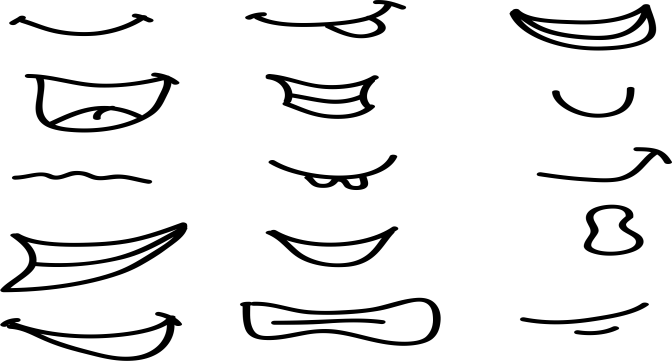 «Да,- сказал Ромб вы немного не такие как я или прямоугольник с квадратом, но все равно чем-то похожи на нас. Давайте станем одной командой. Я вас познакомлю с моими друзьями.»
И они радостно побежали по дорожке. Когда все фигуры встретились, они поняли, что действительно похожи. Спросите у ребенка, чем похожи все эти фигуры (у них у всех четыре угла и четыре стороны).
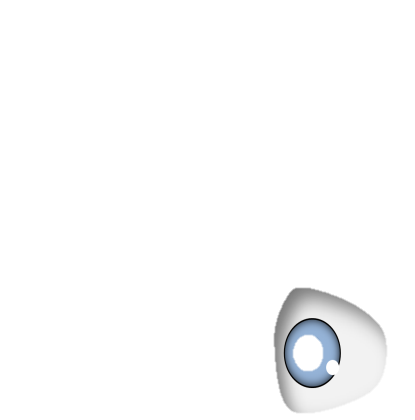 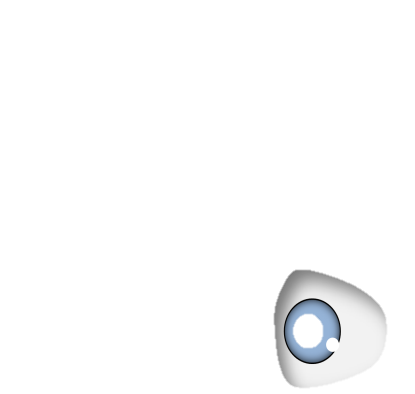 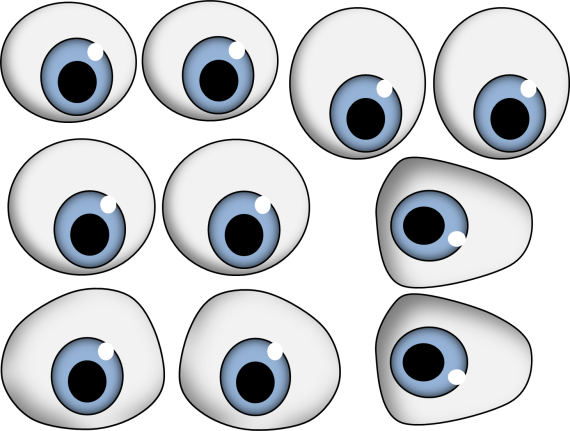 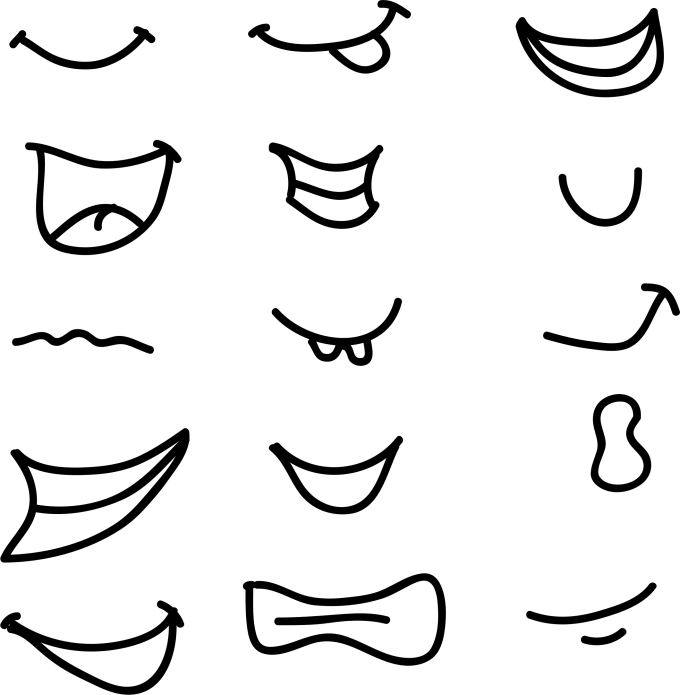 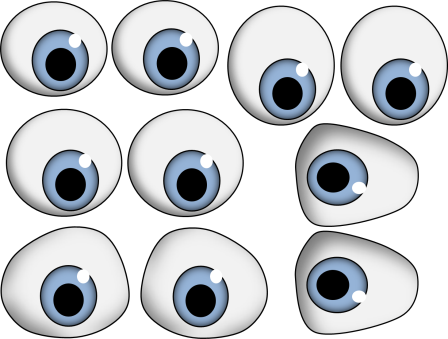 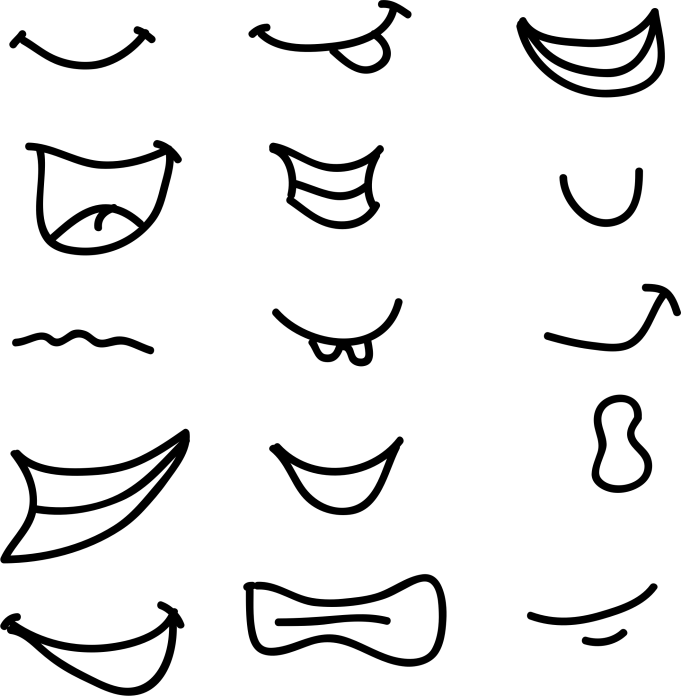 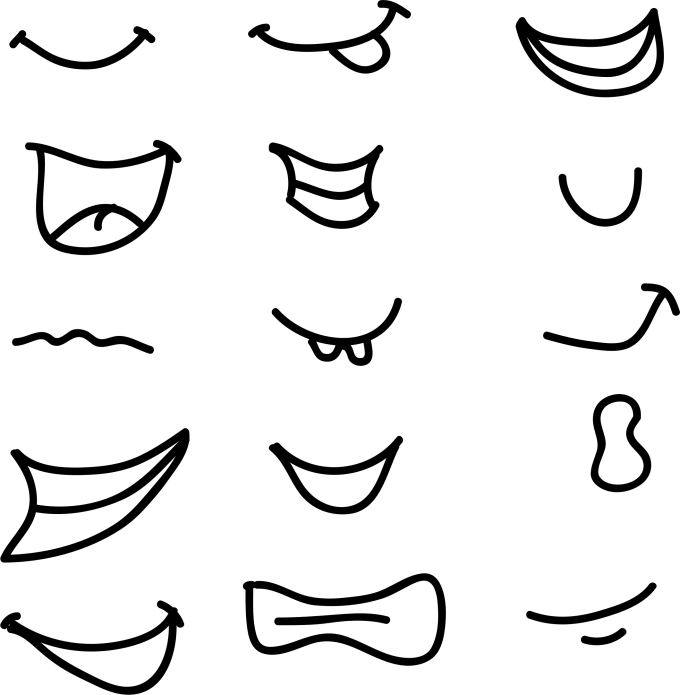 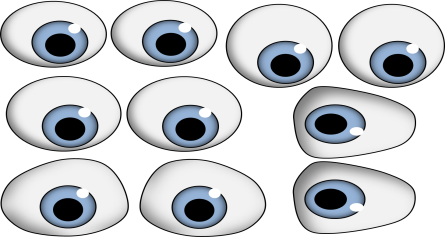 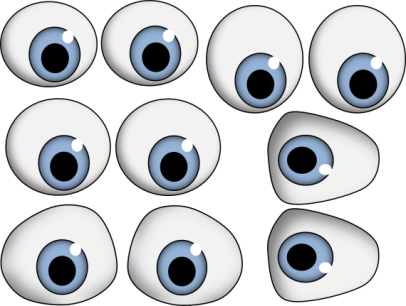 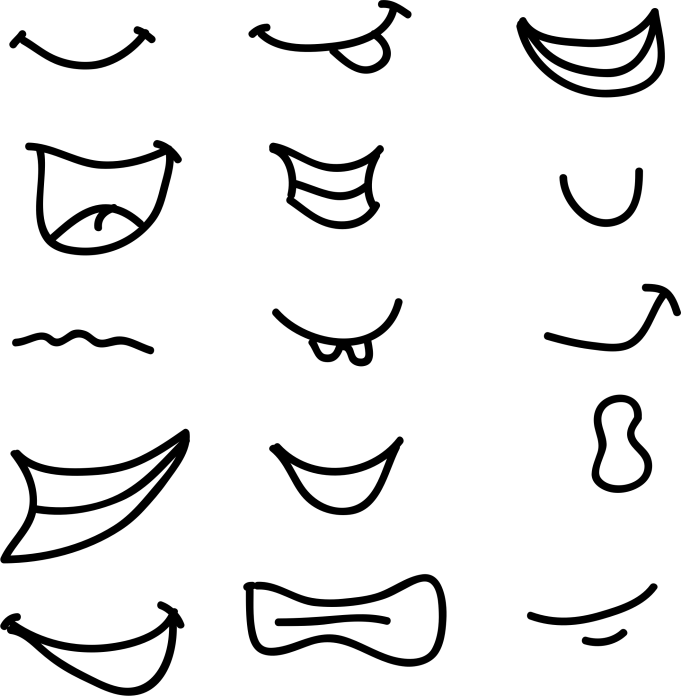 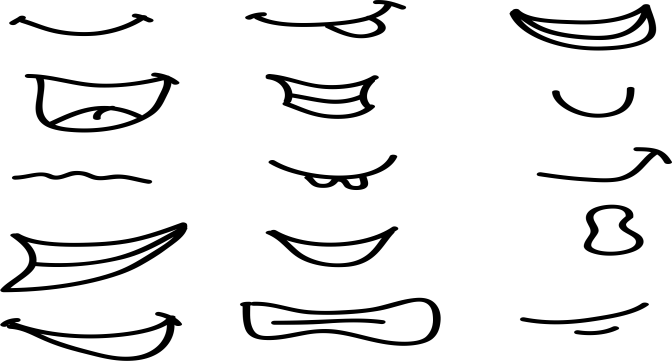 И совсем не важно, что углы и стороны у всех были разными. Друзья очень быстро придумали название своей команде. Спросите у ребенка, как он думает какое название они придумали.
«ЧЕТЫРЕХУГОЛЬНИКИ». А капитаном у них стал Квадрат. Дружная команда выиграла очень много матчей и очень гордилась своим названием.
- Ребята, а если к ним в команду придет треугольник. Как они будут называться? Что у них общего? У них у всех есть много углов. Такие фигуры называются многоугольники. Значит команда будет называться «МНОГОУГОЛЬНИКИ».
Задание. Переместите верхнюю часть экрана все многоугольники. Для этого придется выйти их формата «просмотр слайдов».
Задание. Перечислите все четырехугольники. С какой фигурой мы сегодня познакомились? Покажи ее.
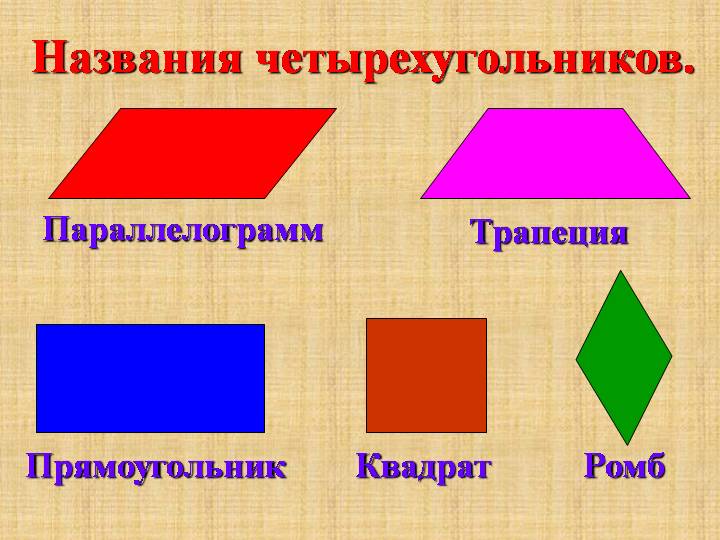